Odkazy buněk
Potřebujeme při zadávání vzorců.
Odkazy mohou být:
Relativní
Absolutní
Smíšené
Relativní odkaz
Při kopírování vzorce do dalších řádků nebo sloupců program využívá logiku vzorce a podle toho, kam vzorec vložíme, upraví i odkazy ve vzorci.
Relativní odkaz - mění se podle polohy vzorce (aktualizuje se číslo řádku či označení sloupce).
Relativní odkaz
Buňka ve vzorci je zadána pouze pomocí jména sloupce a řádku.
Relativní odkaz má například tvar: 
A3
Cvičení
Podle vzoru si připravte tabulku:
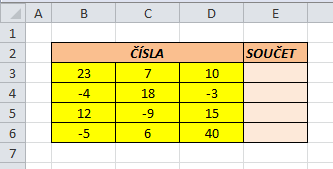 Řešení
Do buňky E3 vložte vzorec, který sečte čísla v řádku a kopírujte tažením.
=B3+C3+D3
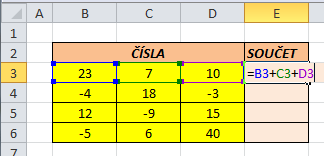 Řešení
Při kopírování program doplnil automaticky relativní adresy. Obrázek nám znázorňuje, jak program počítal.
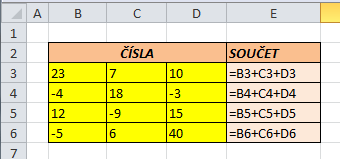 Řešení
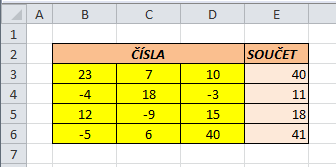 Pamatuj
Relativní adresa je odkaz přizpůsobující se své pozici například A1.
Pokud kopírujeme vzorec, kopíruje se automaticky adresa relativní. 
Relativní odkaz - mění se podle polohy vzorce (aktualizuje se číslo řádku či označení sloupce).
Zdroje
Literatura:
VANÍČEK, Jiří. Informatika pro základní školy a víceletá gymnázia 2. díl. Brno: CP Books, 2005, ISBN 80-251-0630-6.
Obrázky:
Vlastní, snímky obrazovky aplikace Excel systému Microsoft Office 2010.